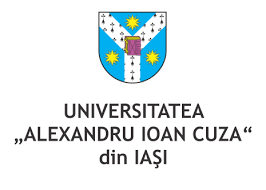 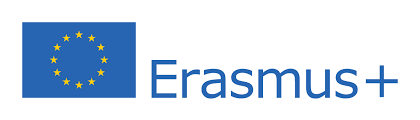 Programe intensive mixte Erasmus+
(Blended Intensive Programmes – BIPs)
01
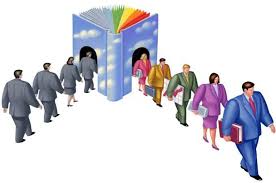 Programe intensive mixte Erasmus+ (BIP)
Ce reprezintă?
Programele intensive mixte Erasmus+
Sunt programe scurte, intensive, în cadrul programului Erasmus+ KA131 2021-2027 cu Țările Programului (UE, SEE, Turcia, Macedonia și Serbia), care includ  mobilități fizice și activități virtuale și care utilizează modalități inovatoare de învățare și predare.
Un BIP poate fi organizat de cel puțin 3 universități (din care una are rol de coordonator) din cel puțin 3 țări ale Programului Erasmus+ KA131, în scopul acordării a cel puțin 3 credite ECTS.
Programele intensive mixte aduc valoare adăugată în comparație cu programele de studiu existente în cadrul instituțiilor de învățământ superior participante și pot fi multianuale.
Obiectivul programelor intensive mixte este de a fi accesibile tuturor categoriilor de studenți din toate domeniile și ciclurile de studiu.
02
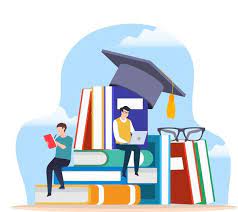 Programe intensive mixte Erasmus+
Informații generale
Informații generale
Grupurile de studenți sau personal academic vor efectua o perioadă de mobilitate fizică de scurtă durată în străinătate, combinată cu o componentă virtuală obligatorie care facilitează schimbul de învățare și munca în echipă online, prin colaborare.
Programele intensive mixte pot fi deschise studenților și personalului din instituțiile de învățământ superior din afara parteneriatului.
Componenta virtuală trebuie să reunească cursanții online pentru a lucra în mod colectiv și simultan la sarcini specifice care sunt integrate în programul intensiv mixt și trebuie luată în considerare la calcularea rezultatelor generale ale învățării.
Programele intensive mixte dezvoltă capacitatea de elaborare și punere în aplicare a practicilor inovatoare de predare și învățare în instituțiile de învățământ superior participante.
Programele intensive mixte dezvoltă capacitatea de elaborare și punere în aplicare a practicilor inovatoare de predare și învățare în instituțiile de învățământ superior participante
03
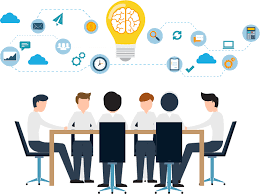 Programe intensive mixte Erasmus+
Criterii specifice de eligibilitate
Organizații participante eligibile
Un program intensiv mixt trebuie să fie elaborat și pus în aplicare de cel puțin 3 instituții de învățământ superior care dețin o Cartă Universitară Erasmus, provenind din cel puțin 3 țări participante la program.
Instituțiile de învățământ superior dintr-o țară a Programului KA131, care dețin o Cartă Erasmus, pot trimite studenți și personal universitar pentru a participa la programele intensive mixte, cu finanțare de la Program.
Instituția gazdă pentru perioada de activitate în format fizic trebuie să fie o instituție de învățământ superior care deține o Cartă Erasmus+, membră a consorțiului de mobilitate solicitant.
Instituțiile de învățământ superior din țările partenere (non-UE) pot participa și pot trimite participanți, însă nu beneficiază de finanțare.
Durata și locul de desfășurare a activității
Mobilitatea fizică poate avea loc pe o perioadă de cel puțin 5 zile și de cel mult 30 de zile din durata programului
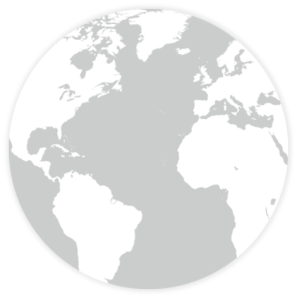 Activitatea fizică poate avea loc în instituția de învățământ superior gazdă sau în orice alt loc în țara instituției de învățământ superior gazdă
Participanți eligibili:
Studenții înmatriculați într-o instituție de învățământ superior, la programe de studii care conduc la obținerea unei diplome recunoscute sau a unei alte calificări recunoscute de nivel terțiar (până la nivelul doctoratului inclusiv). 

Personalul din universități.
Personalul didactic și de formare implicat în realizarea programului:

este angajat la o instituție superioară de învățământ dintr-o țară a Programului KA131 
sau
este angajat la o întreprindere sau organizație publică/privată, activă pe piața muncii sau în domeniile educației, formării, tineretului, cercetării și inovării, invitat să predea la o instituție superioară de învățământ dintr-o țară a Programului KA131.
04
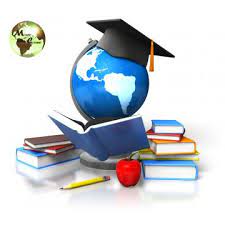 Programe intensive mixte Erasmus+
Alte informații utile
Alte informații utile
Numărul minim de participanți la un program intensiv mixt este 15 (fără a include personalul didactic / de formare implicat în realizarea programului) pentru ca programul să fie eligibil pentru finanțare.
01
Finanțarea Erasmus+ pentru instituțiile organizatoare ale unui program intensiv mixt este de 400 de Euro / participant, pentru un număr de minimum 15, maximum 20 de participanți și poate acoperi costuri legate direct de organizarea programelor intensive (cu excepția costurilor de ședere și de călătorie pentru participanți).
02
01
03
Instituția de învățământ superior coordonatoare solicită sprijinul organizatoric în numele grupului de instituții care organizează în comun programul intensiv mixt.
Candidaturile pentru organizarea de programe intensive mixte nu se depun individual, de către personalul academic interesat, ci instituțional, în cadrul candidaturii anuale pentru proiectul Eramus+ KA131.
04
03
Un acord inter-instituţional care să cuprindă colaborarea pentru cursurile intensive mixte  trebuie semnat / re-semnat cu instituţiile partenere.
05
04
06
Pentru mai multe detalii, puteți consulta Ghidul programului Erasmus+ 2021-2027 la: 2021-erasmusplus-programme-guide_v2_ro.pdf (europa.eu)
Întrebări și sugestii
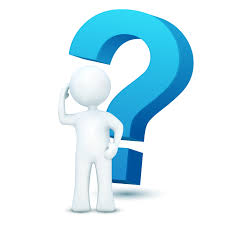